Que el conferencista inicie con un testimonio de cómo al estar lejos de Dios, una de sus relaciones (padres, hijos, cónyuges), fue rota hasta llegar a la amargura. Y cómo la presencia de Jesús, llenó de paz su vida, hasta el punto de llevarle a restaurar su relación rota.
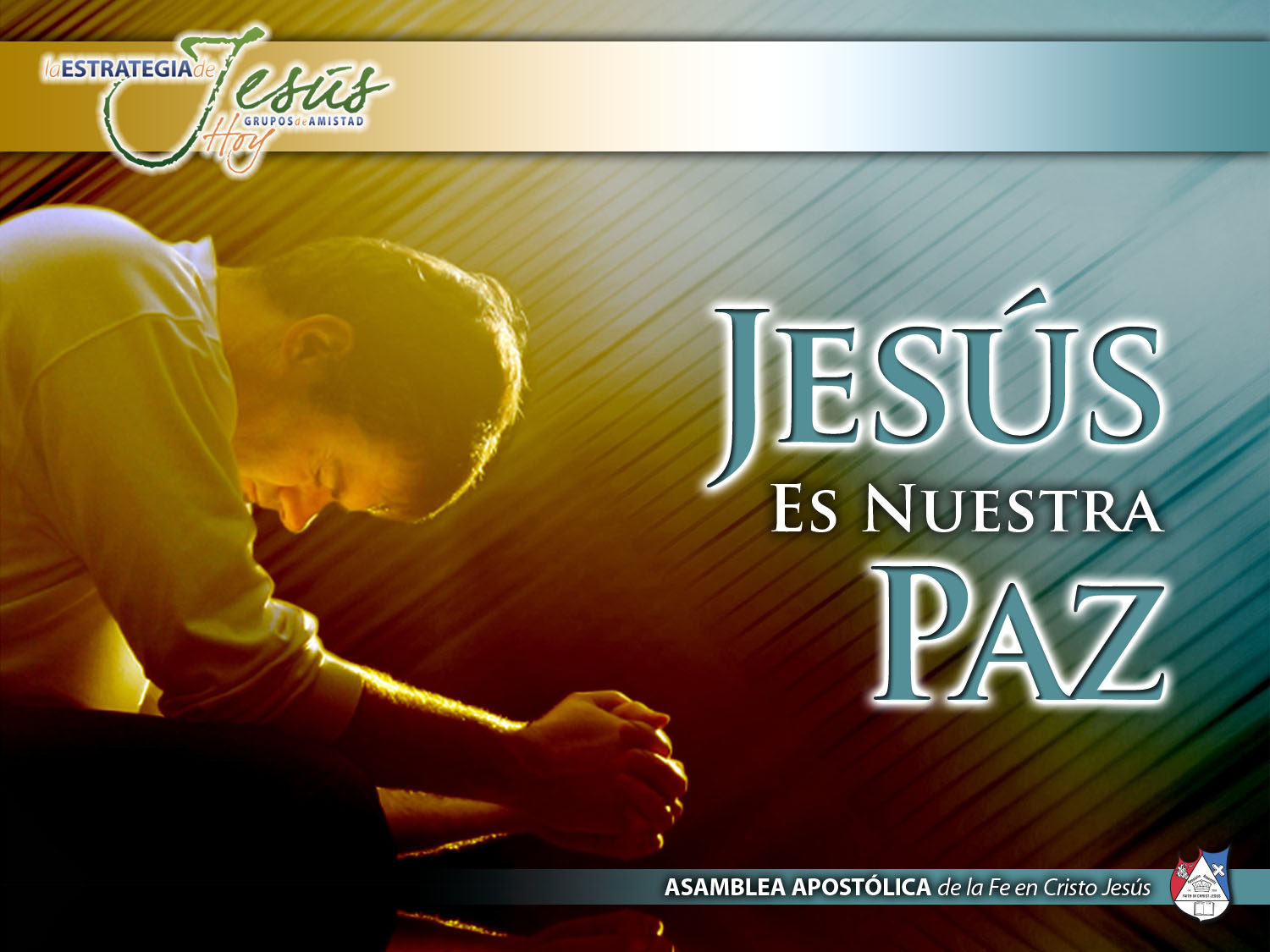 De la Amargura al Gozo
Lucas 2:14
¡Gloria a Dios en las alturasy en la tierra paz,buena voluntad para con los hombres!
Shalom
Shalom es paz en hebreo. 
Pero, ¿qué es paz?
Nuestra definición común de paz es “ausencia de guerra”.
Shalom
Pero la palabra hebrea para paz es mucho más profunda y de mayor riqueza. 
Shalom tiene que ver con nuestras relaciones. Shalom significa que todas nuestras relaciones están bien.
El Shalom Quebrantado
En nuestro mundo el Shalom está quebrantado. 
Está roto por el pecado. Cuando nuestro padre Adán pecó, se quebraron, se rompieron las siguientes relaciones:
El Shalom Quebrantado
Nuestra relación con Dios. 
Nuestra relación con nuestro prójimo, con nuestros “próximos”. 
Nuestra relación con la creación. 
Y hasta nuestra relación con nosotros mismos.
La Paz Quebrantada
Porque nuestra paz estaba rota, eramos “enemigos de Dios” según Romanos 5:10.
Sin la paz, sin el Shalom de Dios, somos rebeldes a Dios, vivímos rodeados de muerte y delincuencia entre los seres humanos. La violencia es una plaga entre las familias y destruímos cada vez más nuestro planeta.
La Paz Quebrantada
La voluntad de Dios es que su Paz sea restaurada a lo largo de todo el mundo. 
Jesucristo es nuestra Paz. El es la restauración de nuestra relación con Dios y el es la sanidad de nuestras relaciones con nuestros seres queridos y semejantes.
El significado de la Paz
Al nacer Jesús, los ángeles aparecieron en los cielos glorificando a Dios y anunciando paz a los seres humanos. 
En el nacimiento de Jesús, Dios nos regaló la restauración de todas nuestras relaciones rotas.
El significado de la Paz
En Jesús, Dios ha unido su naturaleza divina con nuestra naturaleza humana y de esa forma, puertas eternas se han abierto para nuestra relación con Dios.
La Paz de Dios es Nuestra Protección
En Cristo Jesús, podemos recibir 
la Paz de Dios que es la medicina 
para sanar todas nuestras relaciones. 
Es algo tan profundo y poderoso 
que la Biblia la describe de esta
manera:
La Paz de Dios es Nuestra Protección
“Y la paz de Dios, que sobrepasa todo entendimiento, guardará vuestros corazones 
y vuestros pensamientos en Cristo Jesús.”
Filipenses 4:7
2 Corintios 5:18
“Y todo esto proviene de Dios, quien nos reconcilió consigo mismo por Cristo, y nos dio el ministerio de la reconciliación”:

Reconciliar 
significa llevar a la comunión.
El Hijo Pródigo: la bendición de la Paz
El hijo pródigo rompió su relación 
con su padre y con todos los que 
le rodeaban en casa.
El Hijo Pródigo: la bendición de la Paz
También Jesús dijo: “Un hombre tenía dos hijos, y el menor de ellos dijo a su padre: “Padre, dame la parte de los bienes que me corresponde.” Y les repartió los bienes. No muchos días después, juntándolo todo, el hijo menor se fue lejos a una provincia apartada, y allí desperdició sus bienes viviendo perdidamente”. Lucas 15:11-13
¿Qué destruye nuestras relaciones?
Amargura:
“Mirad bien, para que ninguno deje de alcanzar la gracia de Dios, y para que no brote ninguna raíz de amargura que os perturbe y contamine a muchos”. Hebreos 12:15
¿Qué destruye nuestras relaciones?
Odio:
“Si alguno dice: “Yo amo a Dios”, pero odia a su hermano, es mentiroso, pues el que no ama a su hermano a quien ha visto, ¿cómo puede amar a Dios a quien no ha visto?”1 Juan 4:20
Lucas 15:20-24
20 Entonces se levantó y fue a su padre. Cuando aún estaba lejos, lo vio su padre y fue movido a misericordia, y corrió y se echó sobre su cuello y lo besó. 21 El hijo le dijo: “Padre, he pecado contra el cielo y contra ti, y ya no soy digno de ser llamado tu hijo.”
Lucas 15:20-24
22 Pero el padre dijo a sus siervos: “Sacad el mejor vestido y vestidle; y poned un anillo en su dedo y calzado en sus pies. 23 Traed el becerro gordo y matadlo, y comamos y hagamos fiesta, 24 porque éste, mi hijo, muerto era y ha revivido; se había perdido y es hallado.”                      Y comenzaron a regocijarse.
El Hijo Pródigo
El Padre, quien representa a Dios, recibió y abrazó a su hijo, quien nos representa. 
Dios no está en cielos distantes condenándonos. Por el contrario, el nos busca, nos llama y nos recibe sin importar como vengamos.
El Hijo Pródigo
Al recibir el abrazo de Dios de amor  y perdón, recibimos liberación de la amargura y el poder para perdonar    y restaurar nuestras relaciones.
¿Qué significa la Paz de Dios?
Que ya no somos extraños o desconocidos para Dios. 
Que las relaciones con nuestro cónyuge, padres, hijos, familiares o vecinos pueden ser sanadas, restauradas.
¿Qué significa la Paz de Dios?
Que Dios nos transforma en instrumentos de sanidad para nuestras ciudades y buenos mayordomos de la creación. 

“Justificados, pues, por la fe, tenemos paz para con Dios por medio de nuestro Señor Jesucristo” Romanos 5:1
Ya no somos más…
…prisioneros de la amargura. 
…prisioneros del odio.
…prisioneros de la violencia. 
…prisioneros del abuso.
En Cristo jesús:
TENEMOS PAZ PARA CON DIOS, 
TENEMOS PAZ CON NUESTROS PROJIMOS, 
TENEMOS PAZ CON LA CREACION DE DIOS.
Oración
Alza tus manos en oración y pide a Dios que te llene con su presencia, con su paz.Experimenta su amor y perdón.Si fuíste lastimado o herido, recibe de Dios sanidad y liberación.Pide a Dios en su Presencia, poder para perdonar.
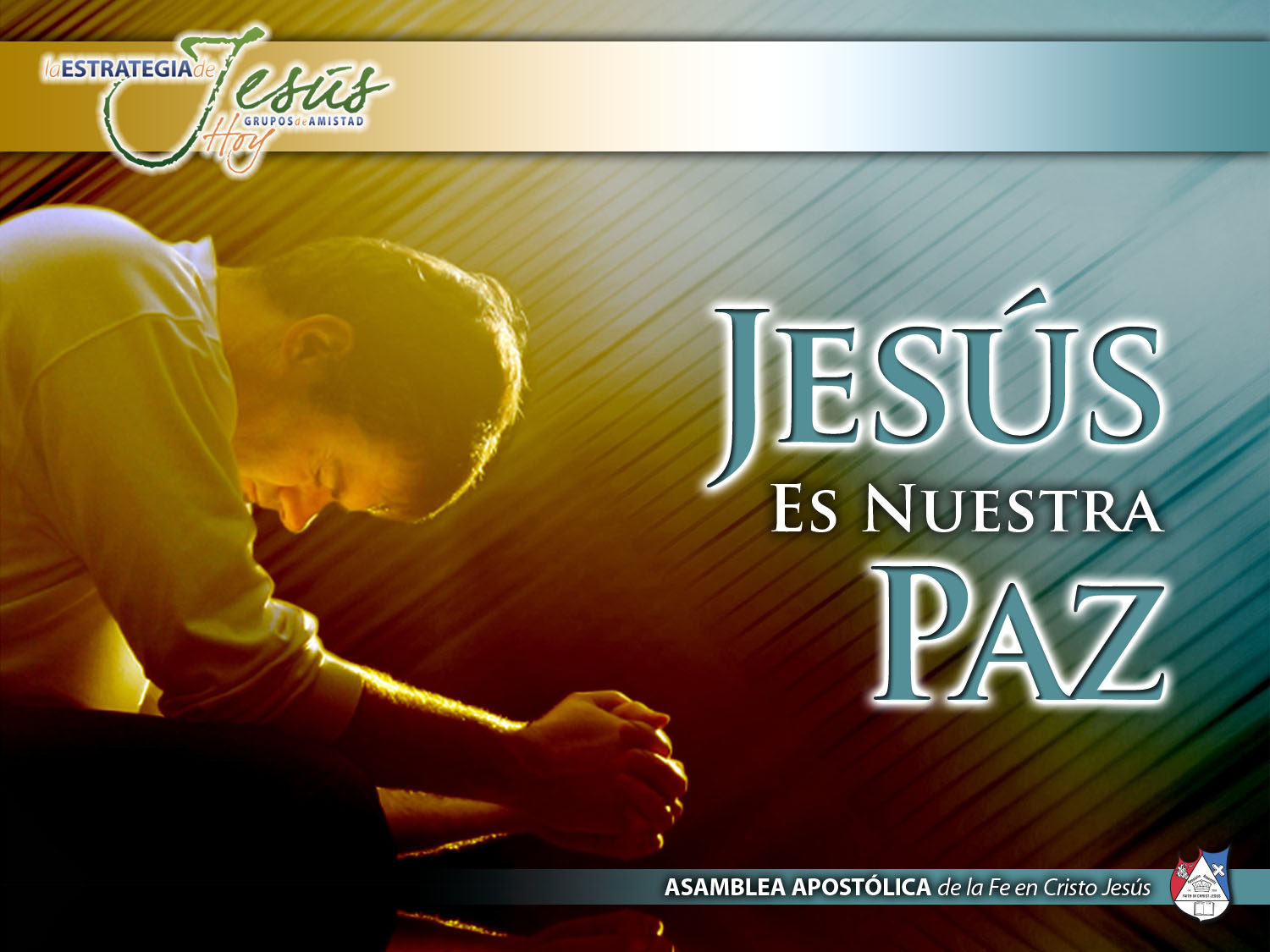 De la Amargura al Gozo